Universidad Nacional de FormosaFacultad de Ciencias de la SaludLicenciatura en NutriciónCátedra: Alimentación Institucional y Programación en Nutrición
PROYECTO DE INTERVENCIÓN

JTP Clara Perdomo
PROYECTO EN UNA VISIÓN SIMPLE
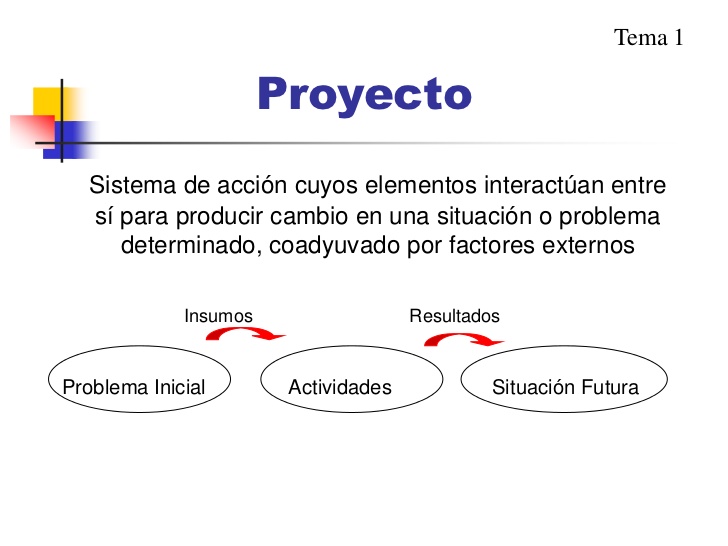 Características
Están orientados a la consecución de un objetivo determinado.
Combinan recursos humanos y no humanos para la realización coordinada de actividades interrelacionadas.
Duración limitada: tienen principio y fin.
Fases de un proyecto
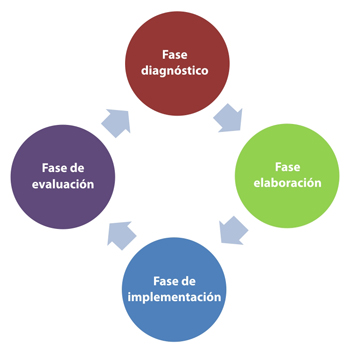 FIN
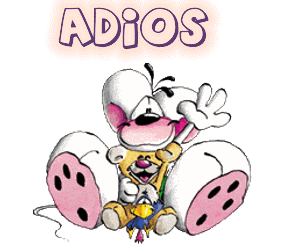